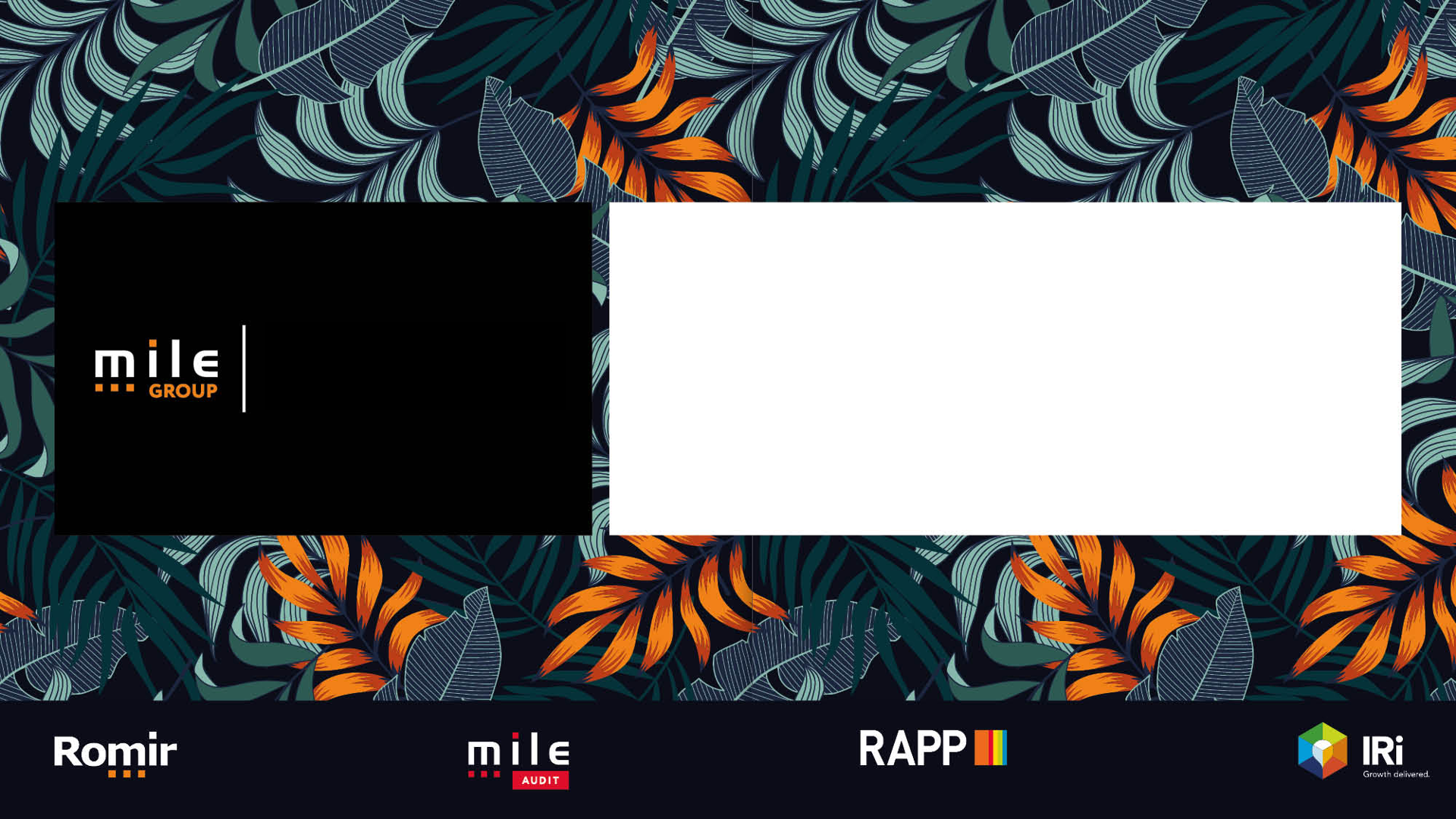 People 
Data 
Technology
Человекоцентричные 
Экосистемы
1
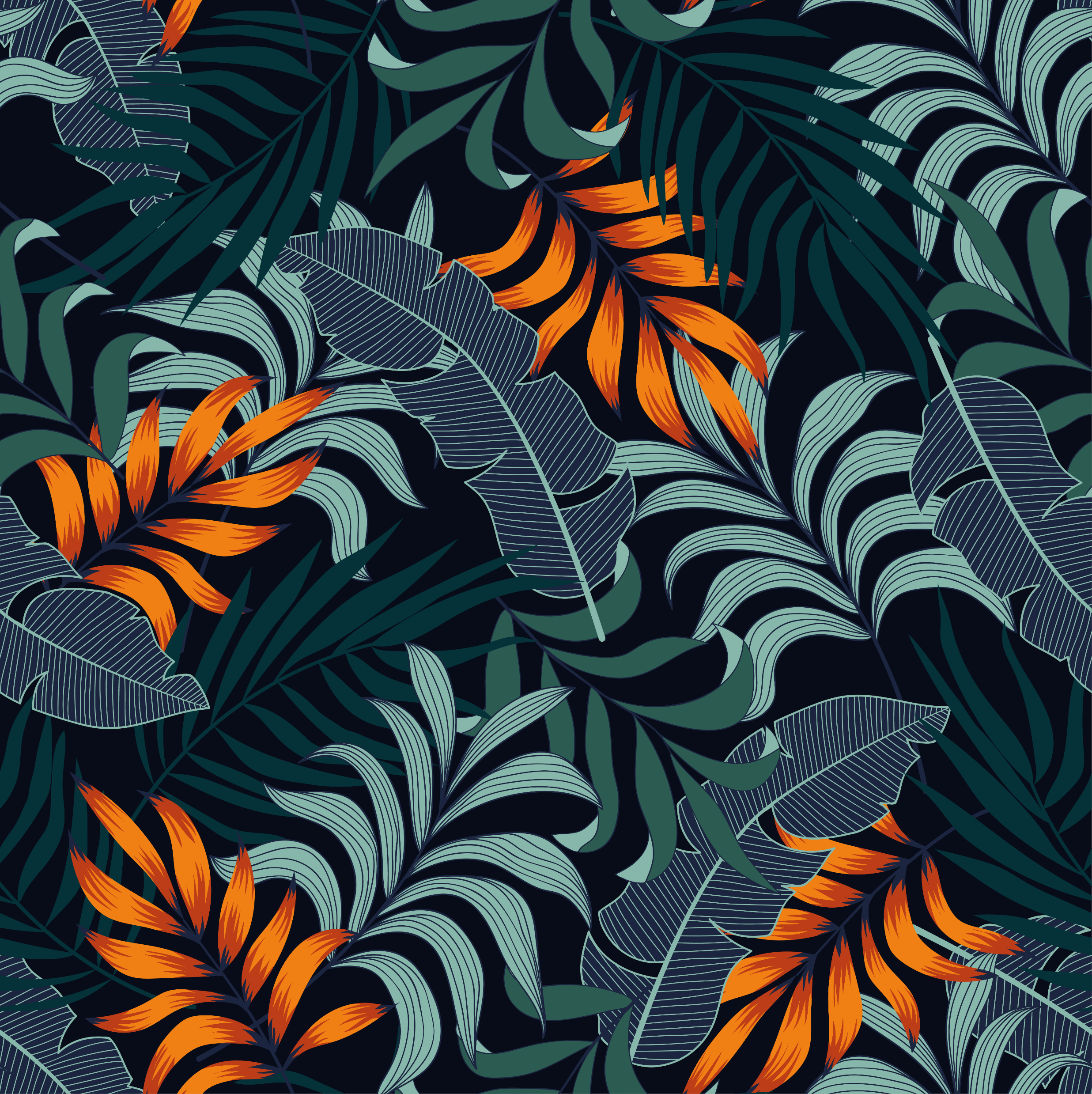 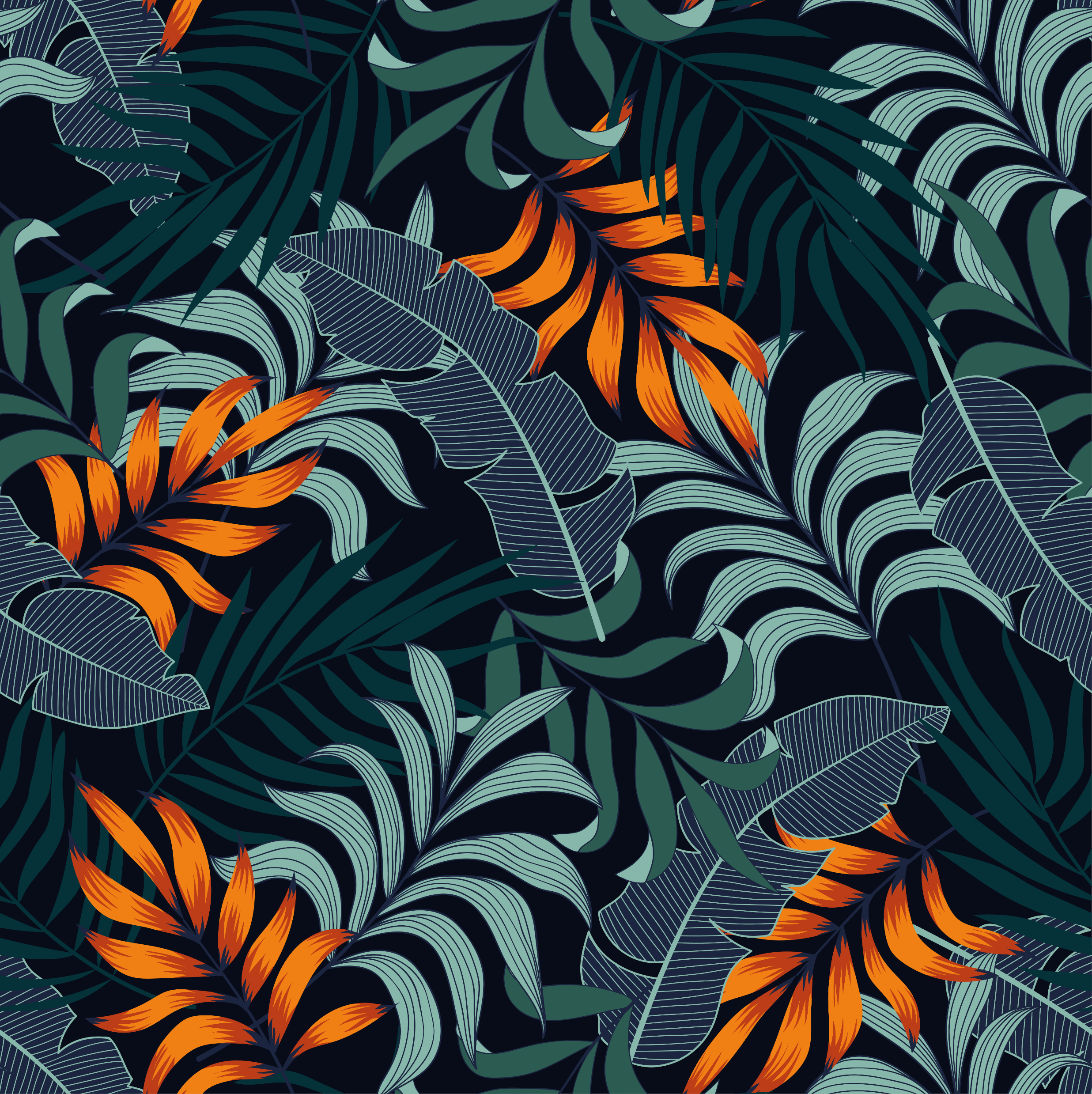 Экосистемы в мире
США
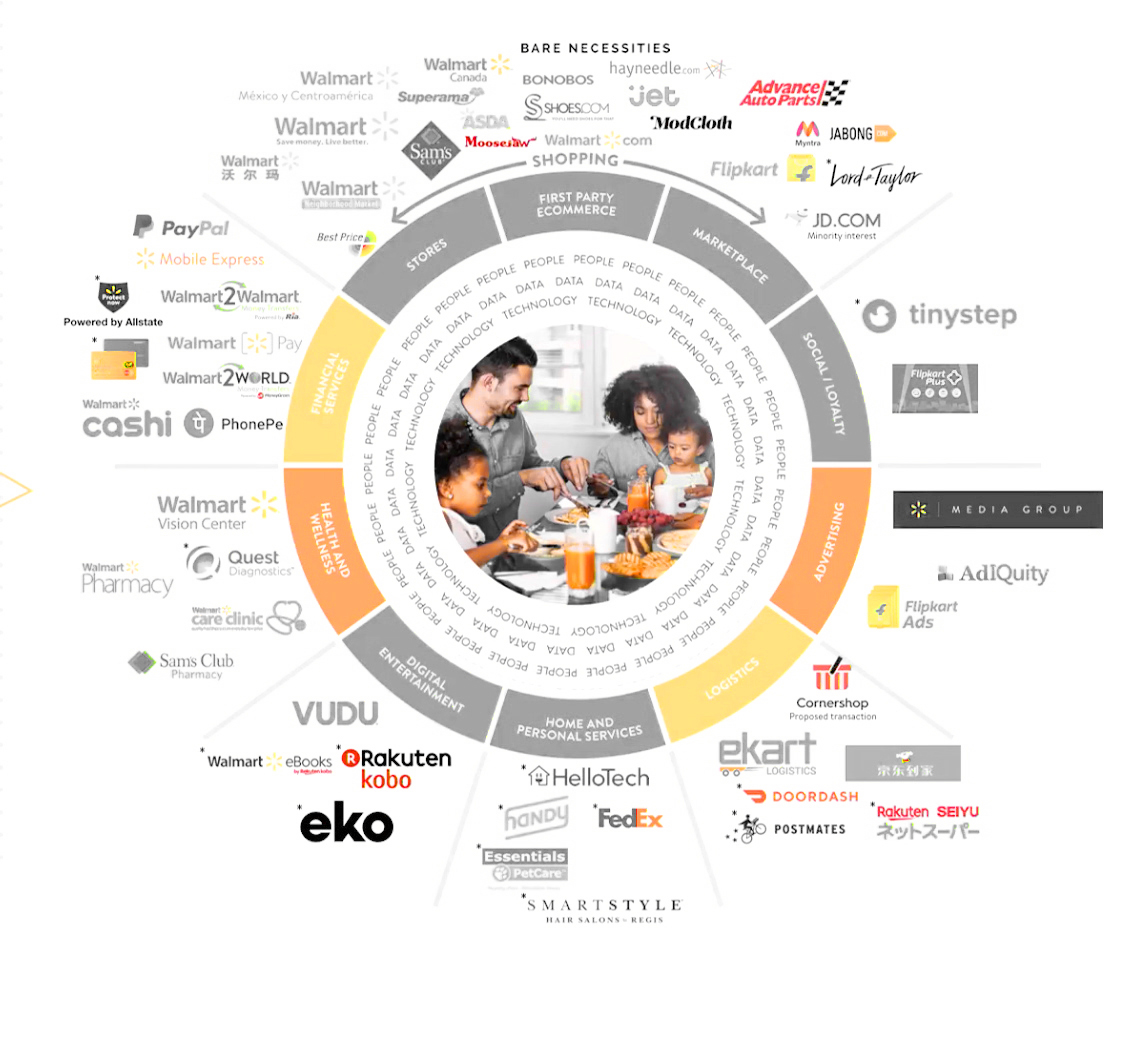 Внутри человек и семья. 
Системный подход к построению
экосистем от ритейла с центральным местом потребителя. Все сервисы направлены 
на удовлетворение конкретных потребностей человека. Маркетинговое развитие экосистемы.
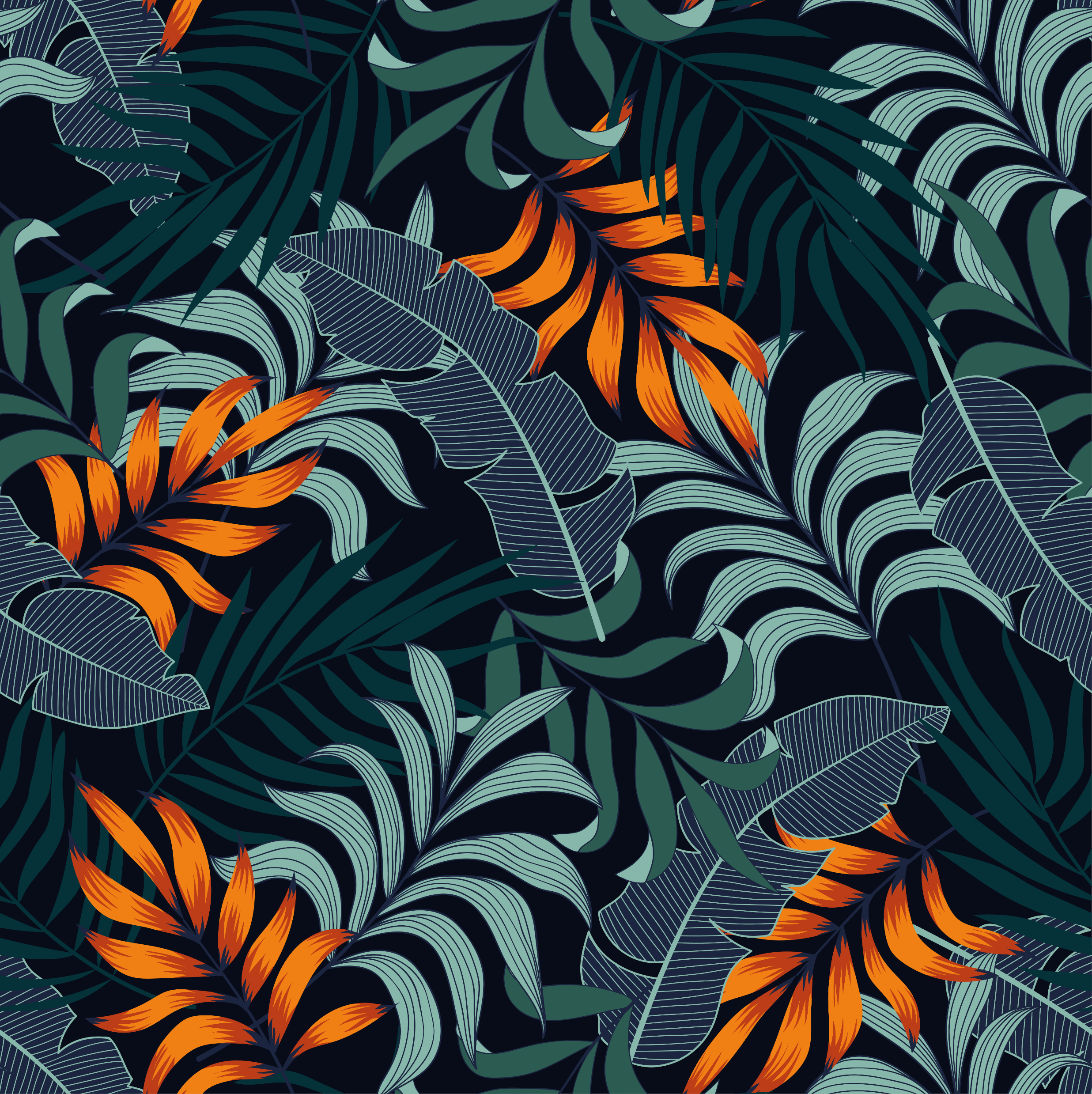 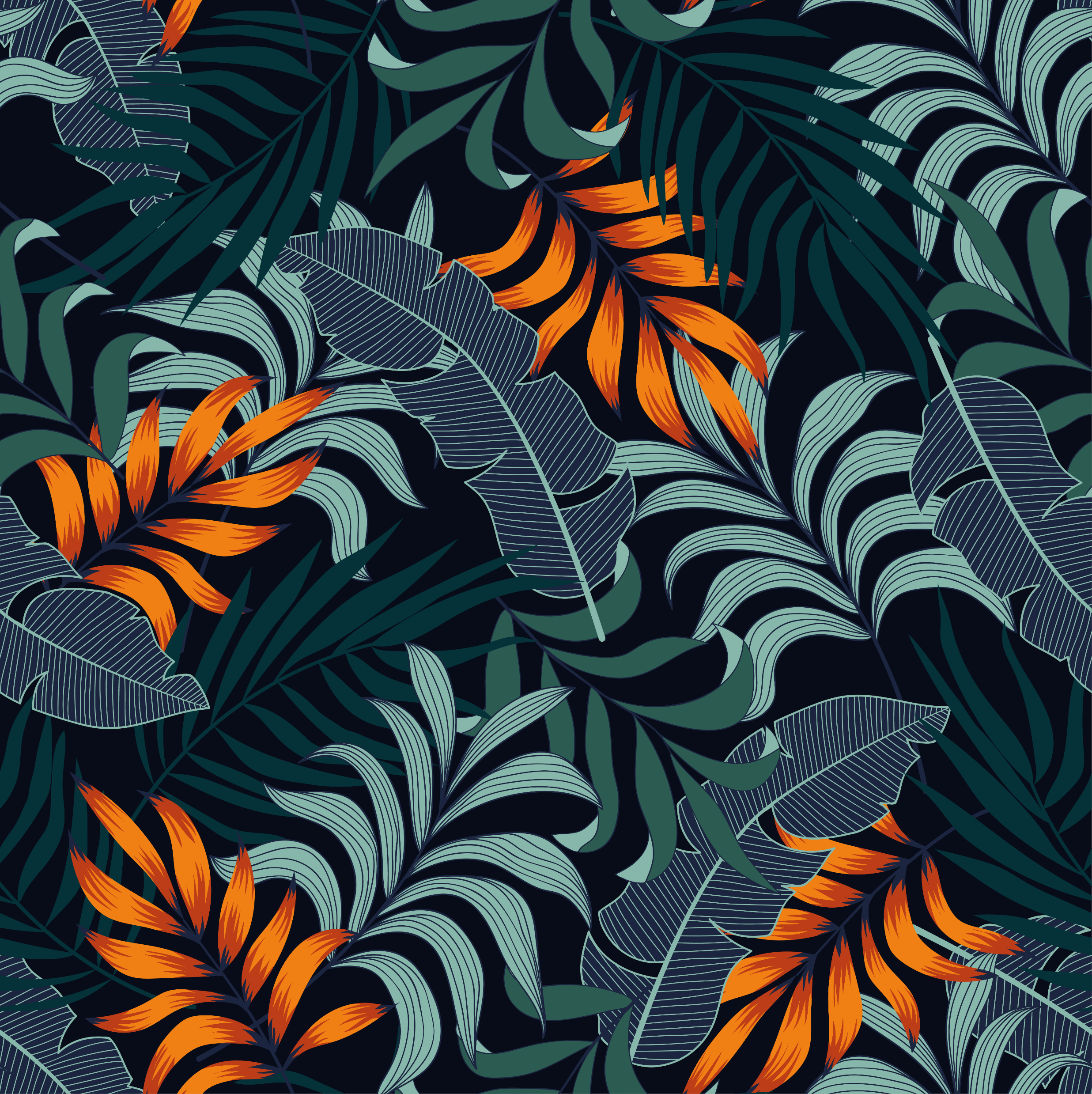 Экосистемы в мире
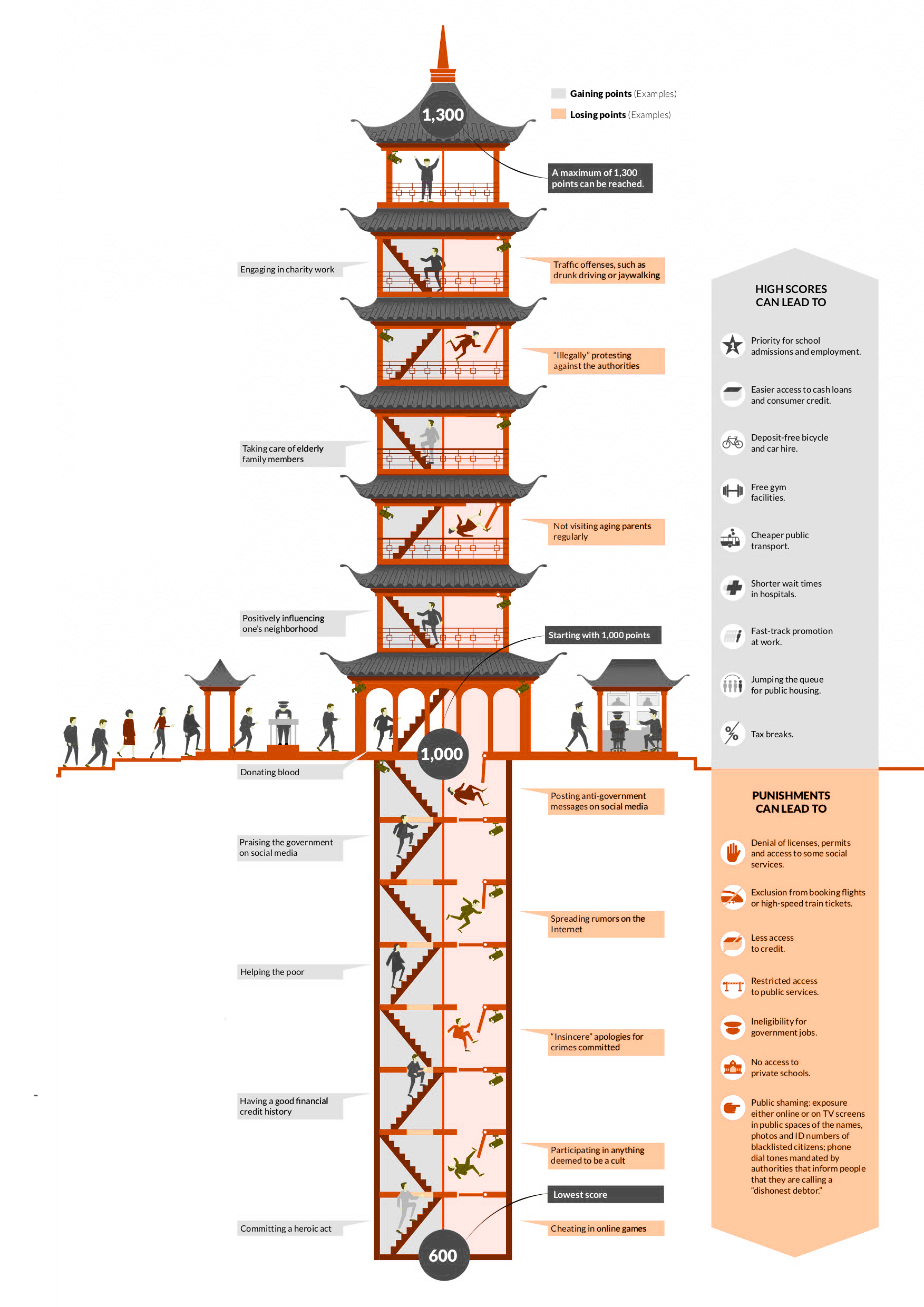 Китай. Социальный мониторинг
Управление и развитие через рейтингование каждого гражданина.

Экосистема другого порядка – государство 
и гражданин. Всё в такой концепции направлено на оценку деятельности со стороны государства.
Рейтинг лишь показывает вероятность совершения правонарушения гражданином.
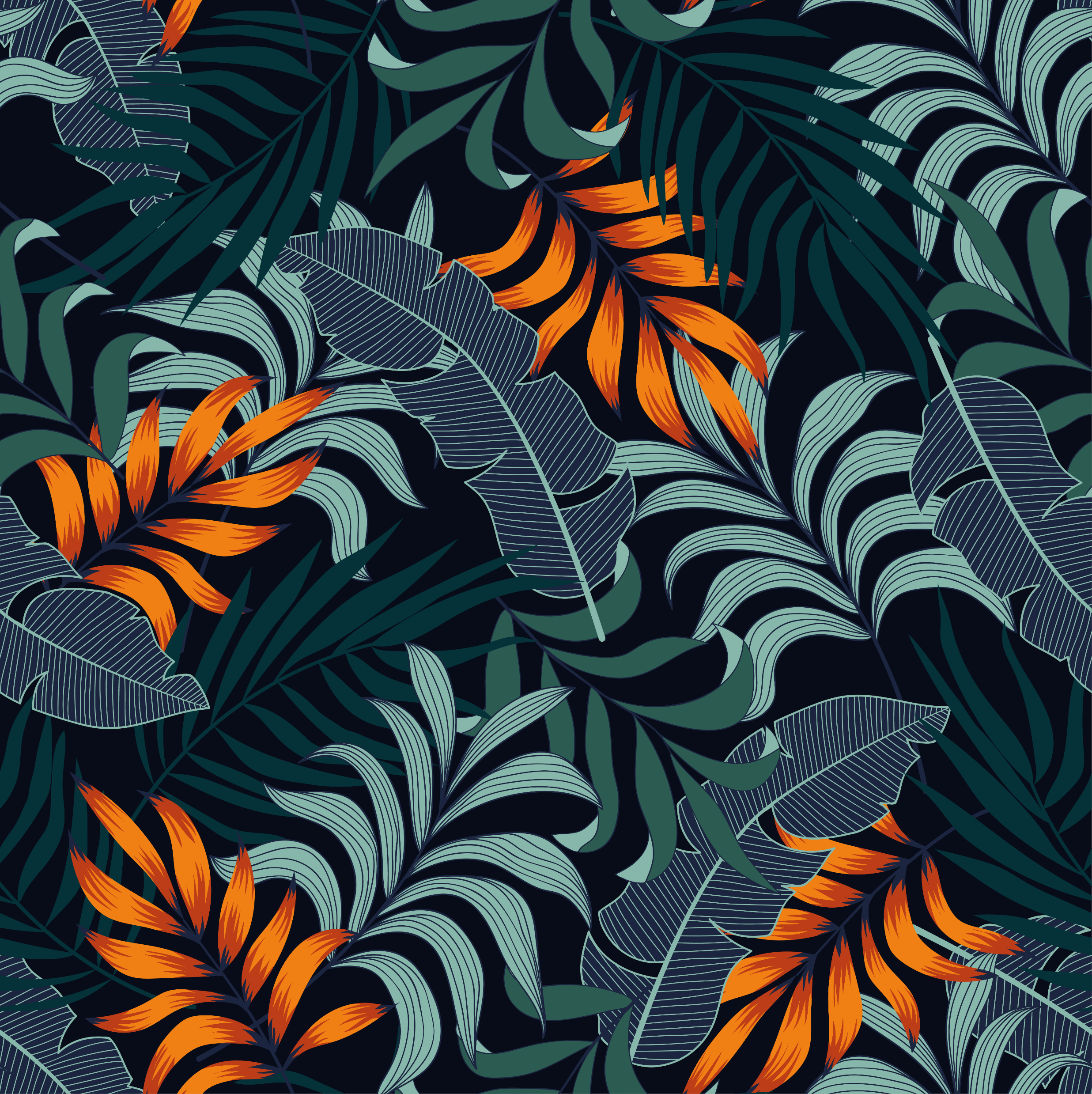 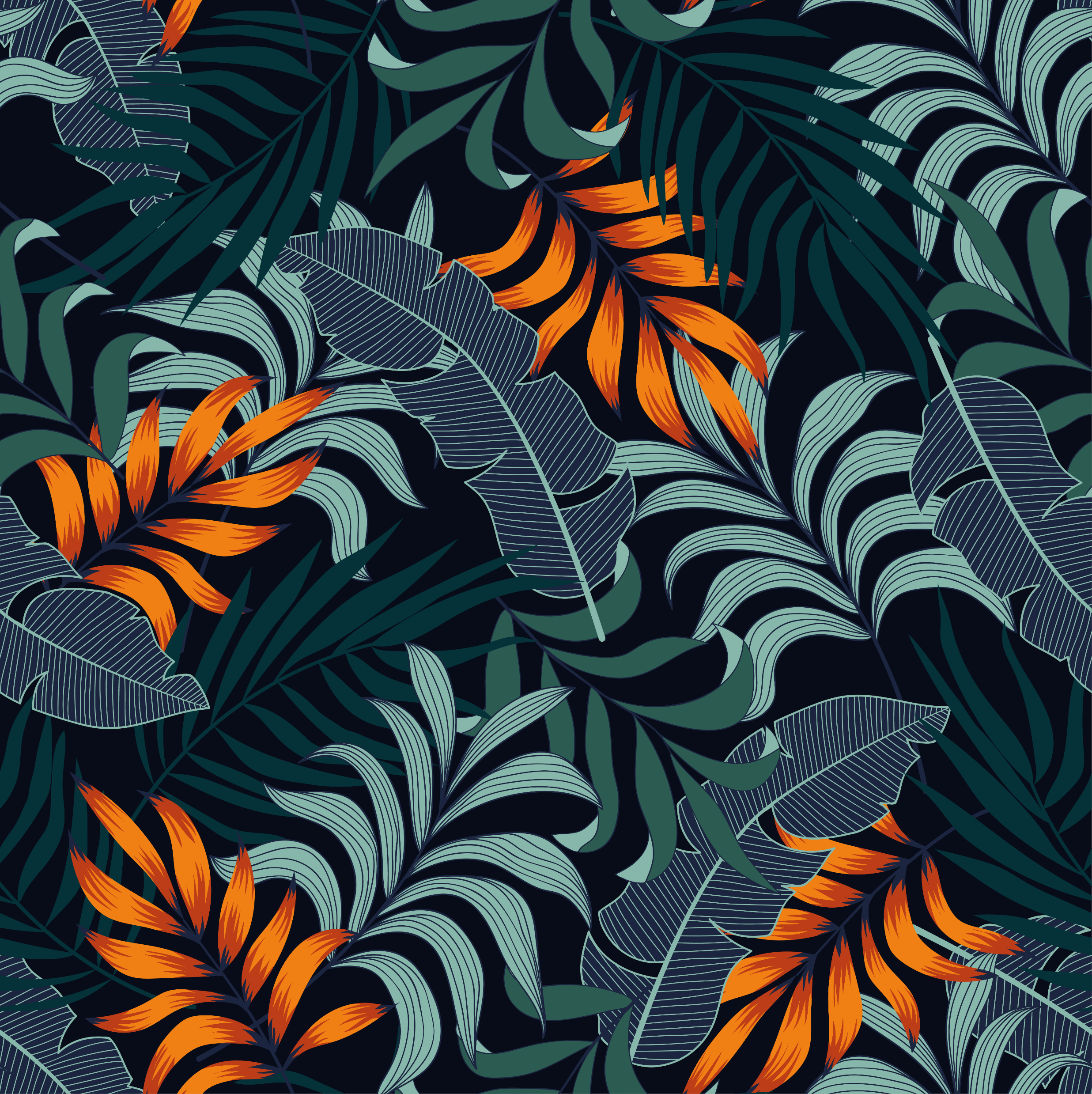 Экосистемы в мире
Япония. Общество 5.0
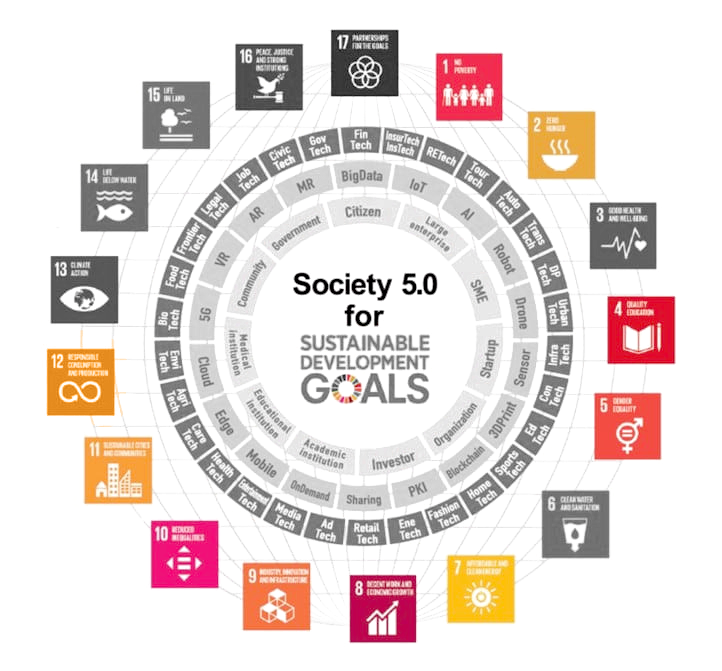 Социально-ориентированная модель, равные возможности для каждого человека при помощи развития технологий.

В данном случае экосистема технологий вокруг человека открывает различные горизонты, 
но не предлагает прогноза, лишь результат.
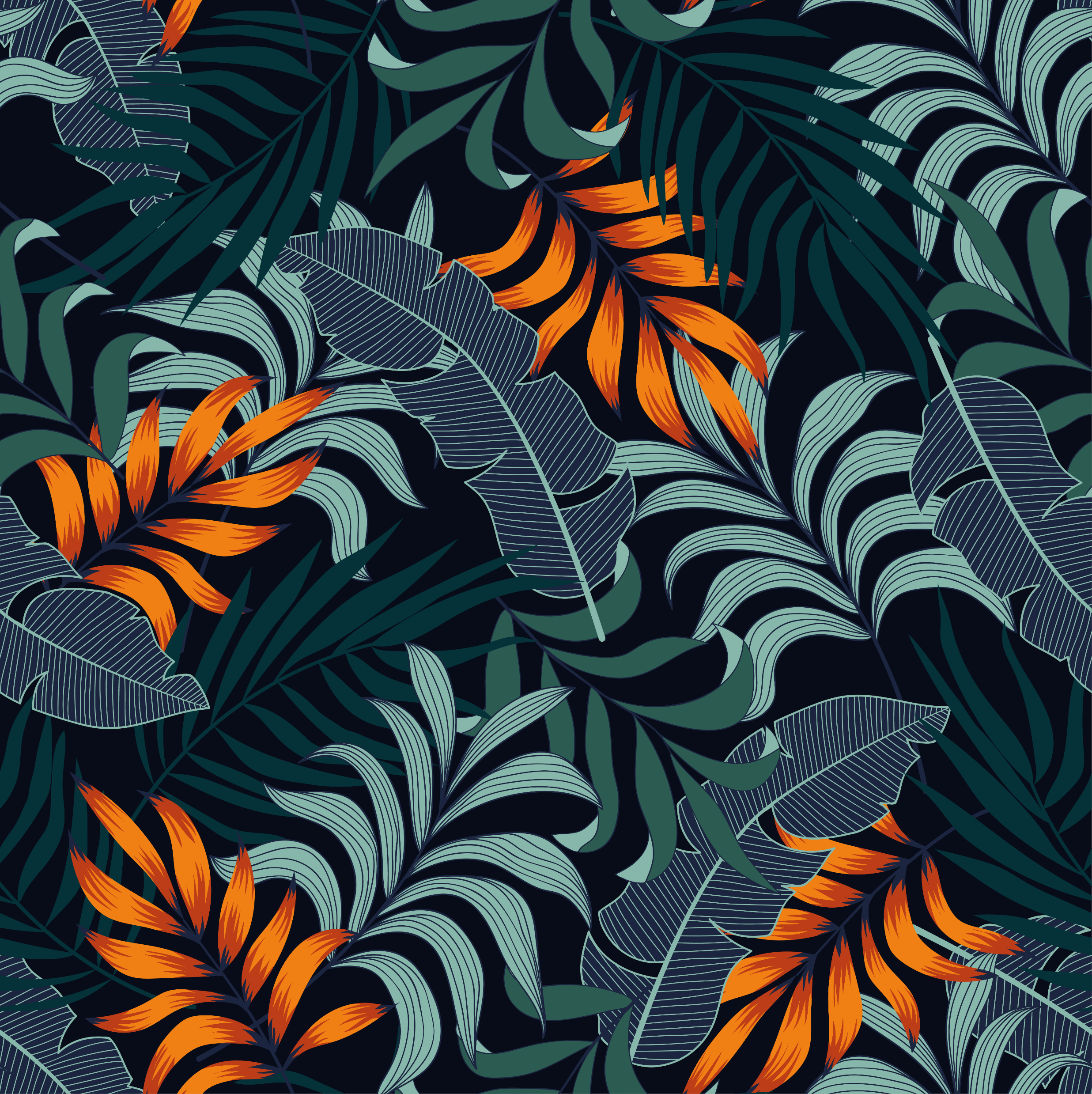 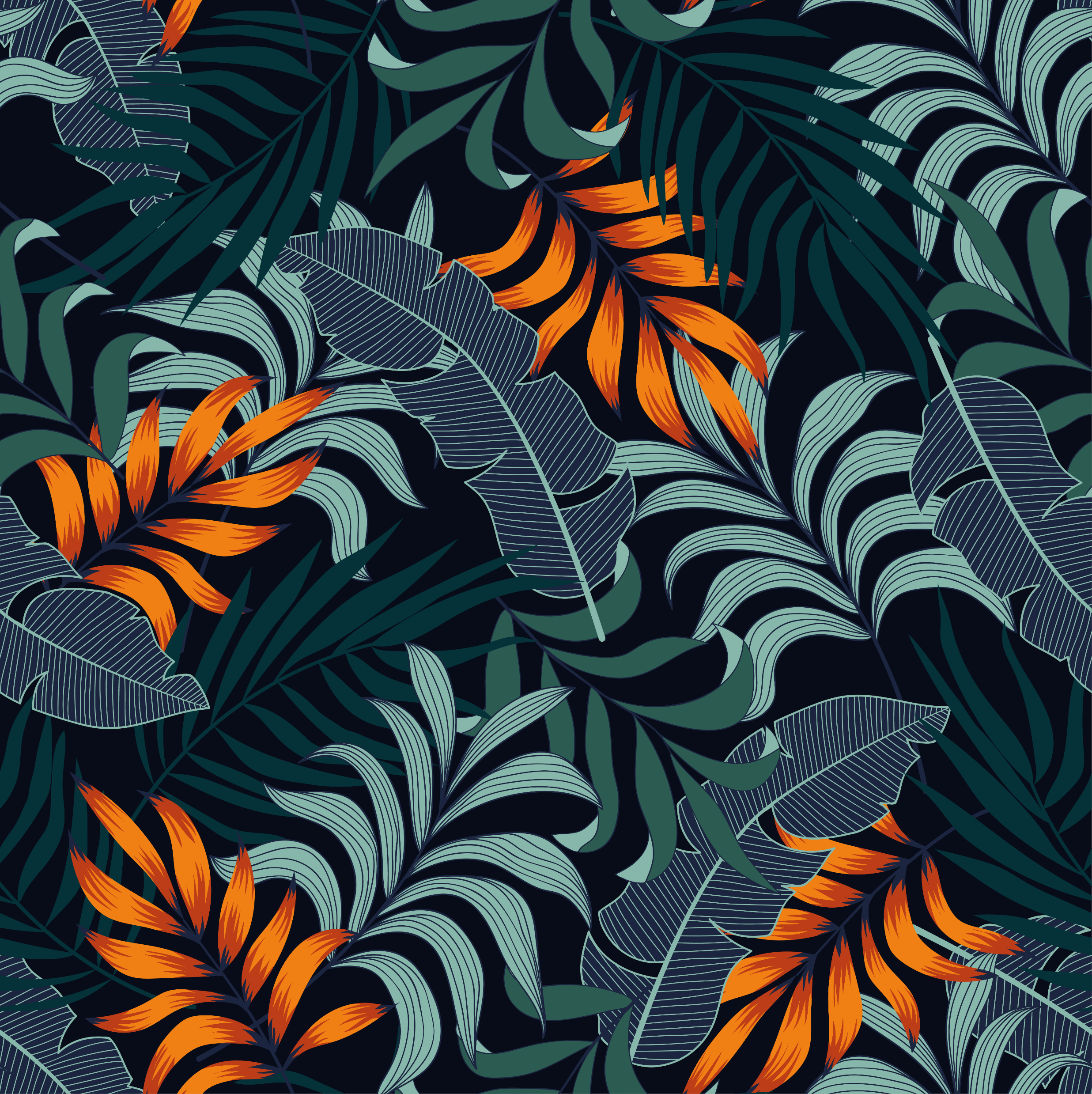 Экосистемы в мире
Россия
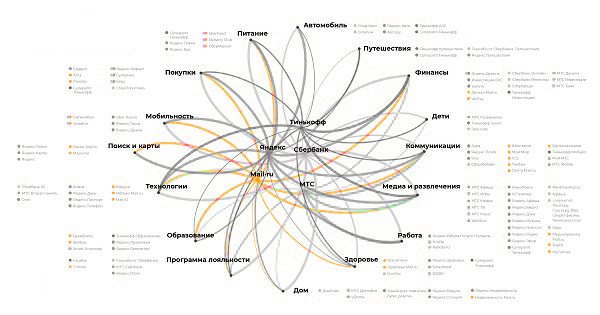 Крупнейшие игроки российского рынка стремятся заполучить главенство в экосистемной гонке, но все они идут по пути, который направлен на потребителя.

Проблема данной системы заключается в том, что внутри нет чёткой связи между структурными элементами, что становится ключевым барьером развития данной области рынка вокруг человека.
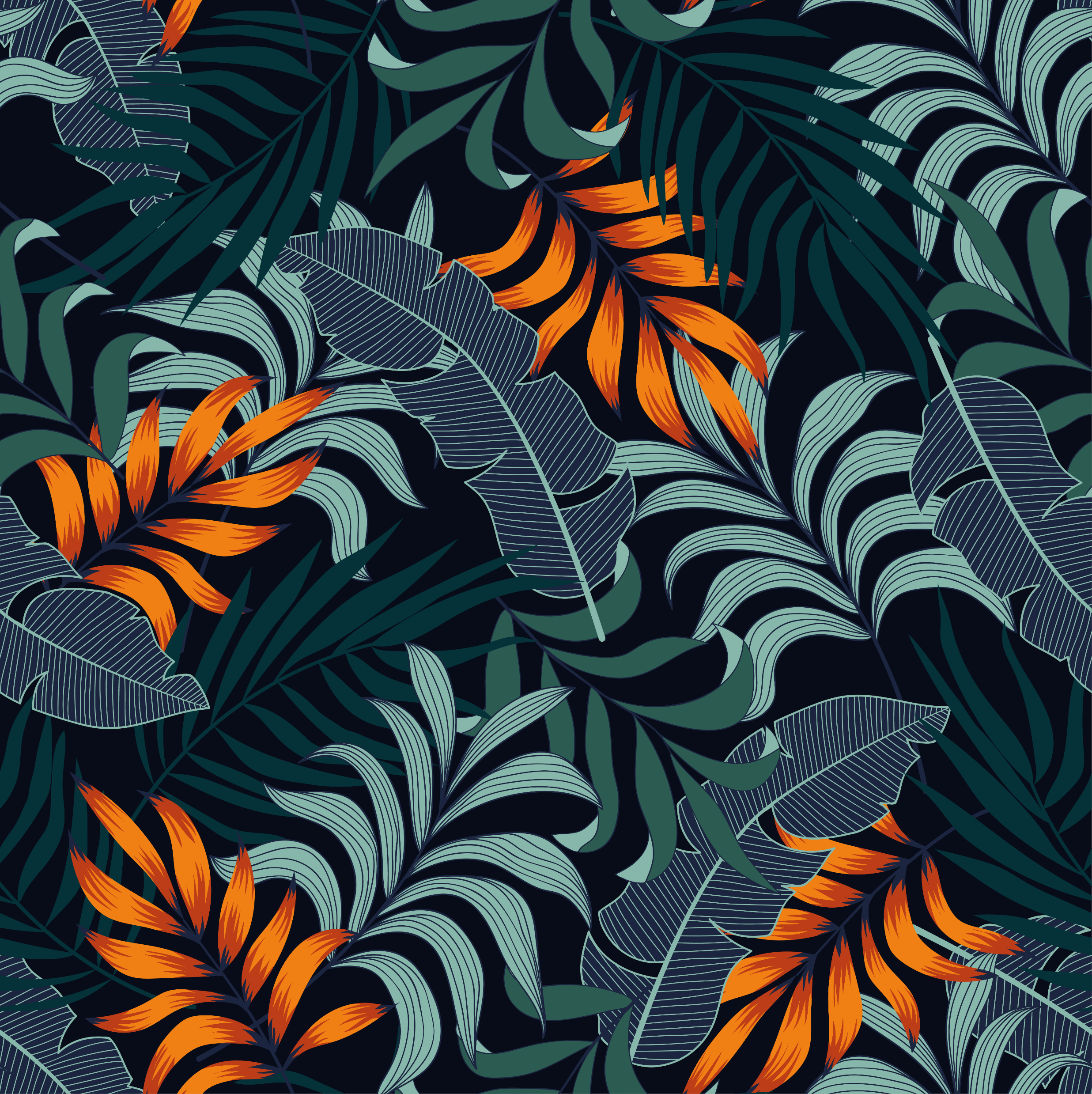 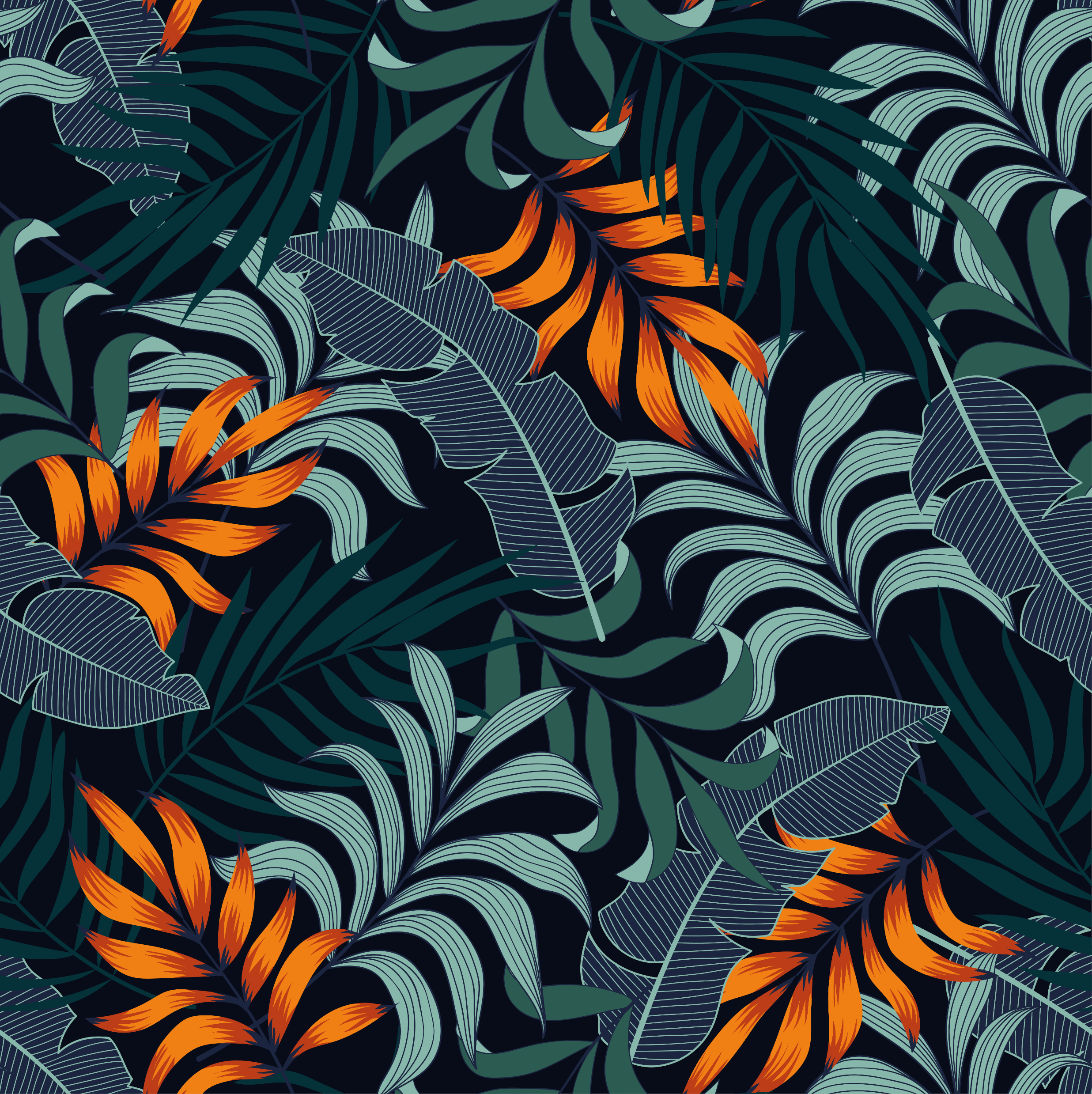 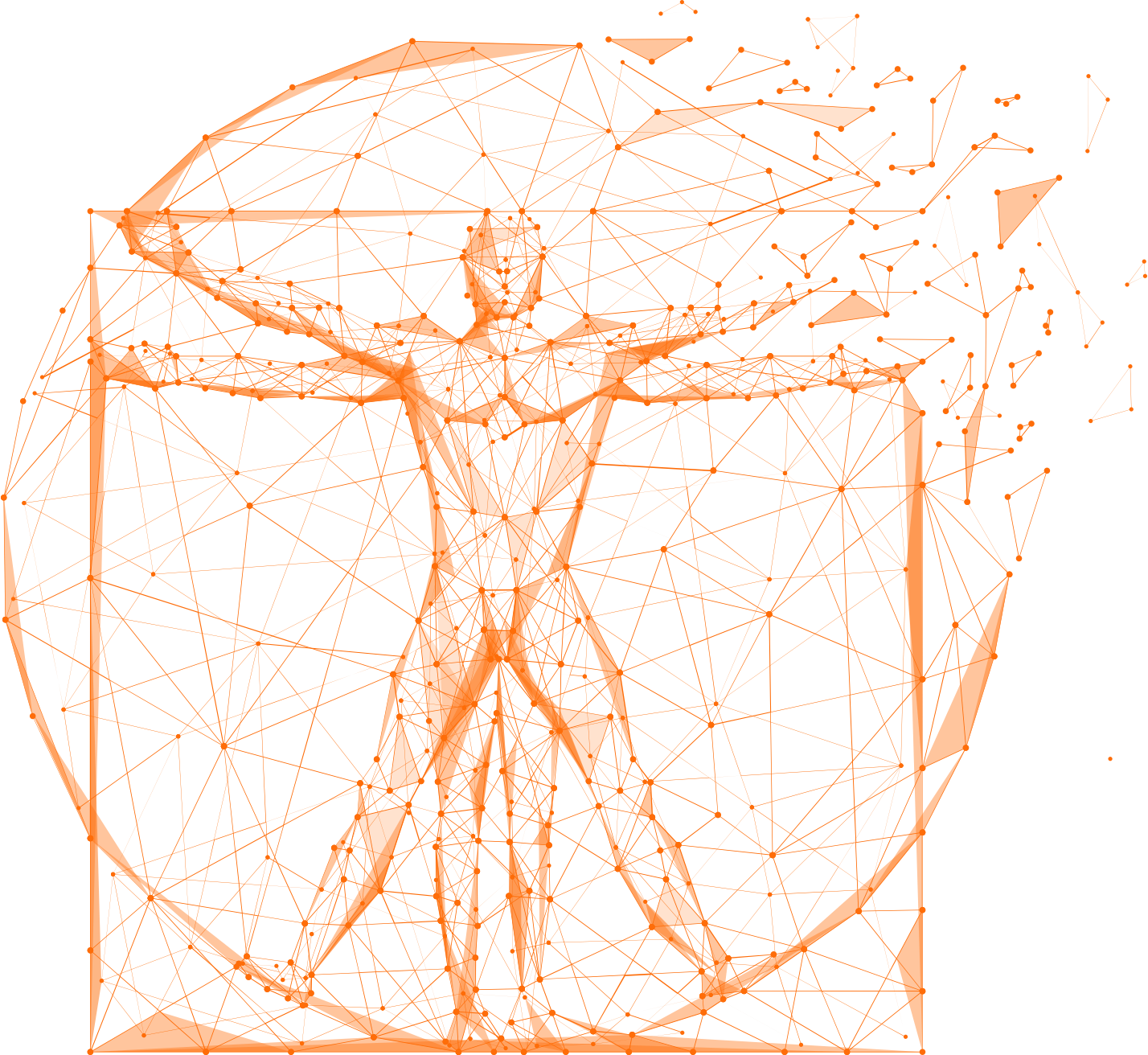 В центре развитых  экосистем находится 
человек, социальная группа, общество.

Экосистема в понимании компании – это совокупность инструментов и технологий, которые составляют пространство для развития и существования человека.
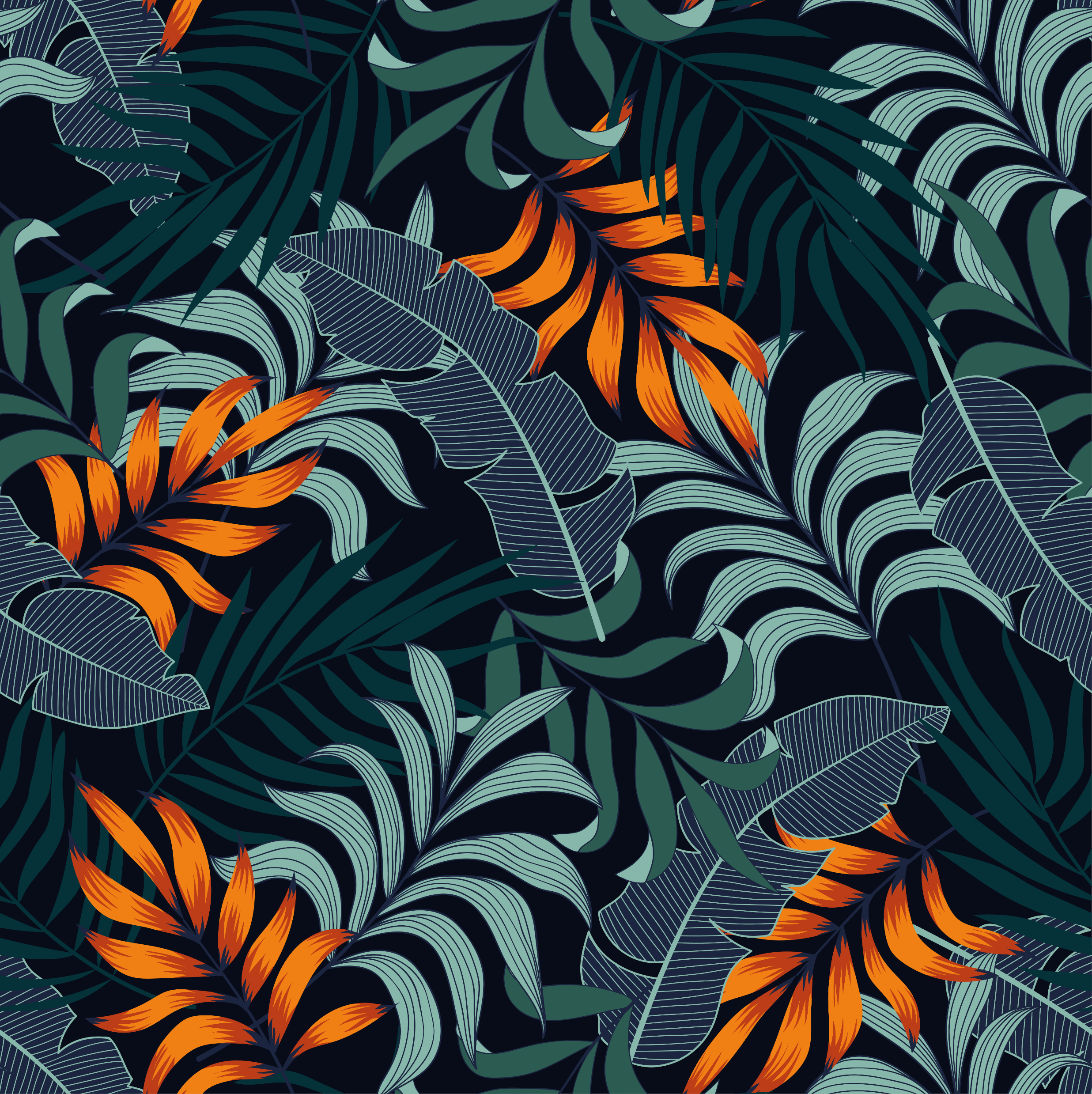 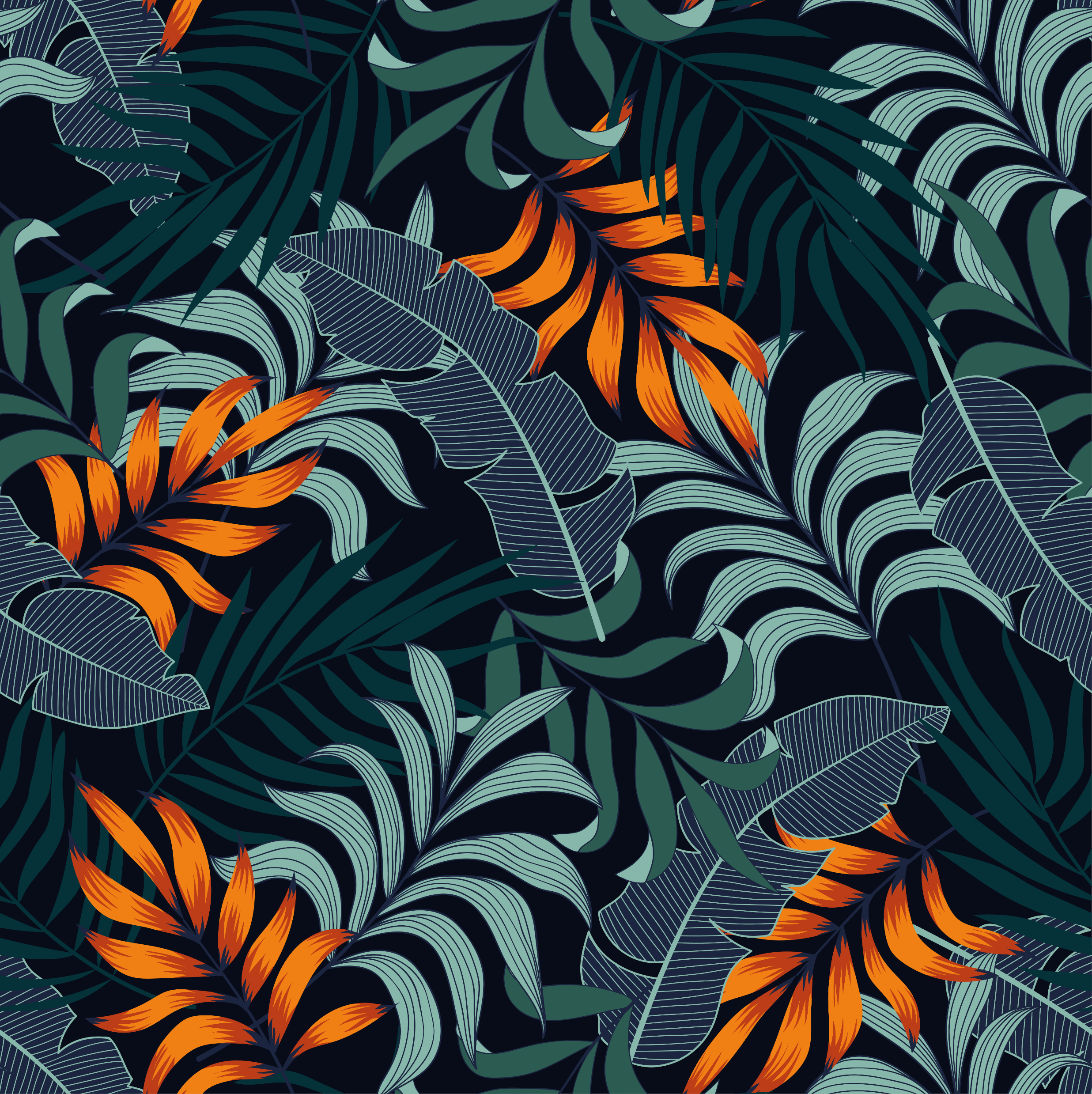 ONLINE PANEL
Mile People Data Technology
СSP / IRI
РАЗНЫЕ ТИПЫ BIG DATA
SSP
Smart-алгоритмы
Технология PDT обеспечивает постоянный цикл обогащения, верификации и глубокого анализа данных о человеческом поведении для создания персонализированных коммуникаций и прогнозирования
В основе технологии работа smart-алгоритмов, которые связывают и обрабатывают данные из 4 типов источников:
Данные сотовых
операторов
Данные 
государства
Single Source Panel (SSP) – кросс-анализ всех видов потребления: товаров и услуг, медиа и интернет. Данные с 2015, 4 000+ 
Consumer Scan Panel (CSP) – анализ динамических данных о потреблении.         Данные с 2007 года, 40 000+ 
Online Аccess Panel – анализ сегментов «по запросу» через технологию онлайн-опросов
BIG DATA – «большие данные» партнеров, клиентов, экосистем и государства
Данные интернет-сервисов
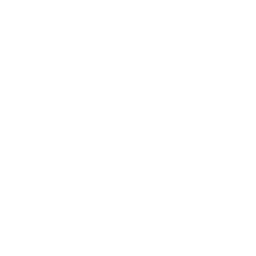 Данные банков
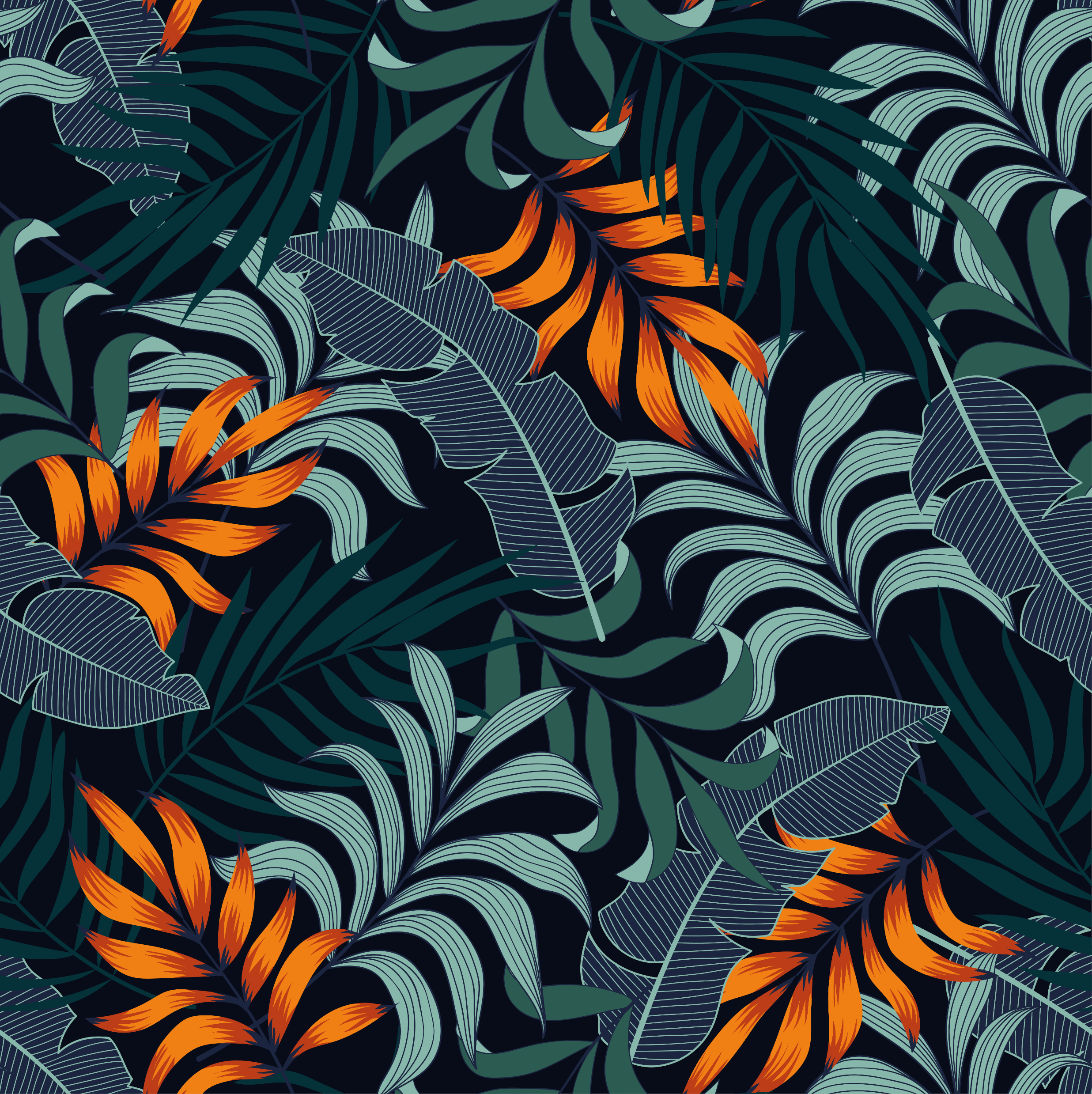 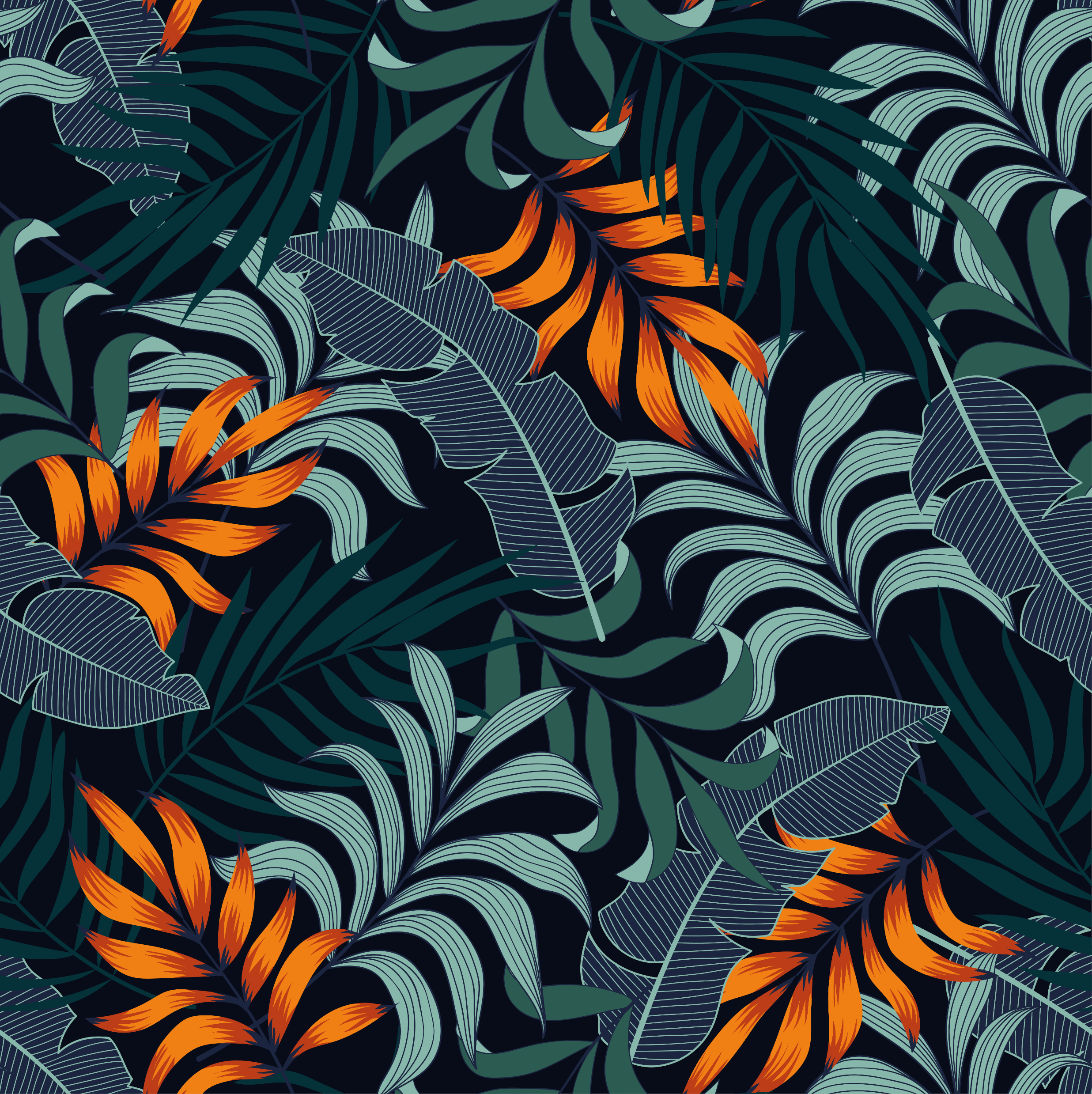 Единая платформа управления и контроля эффективности
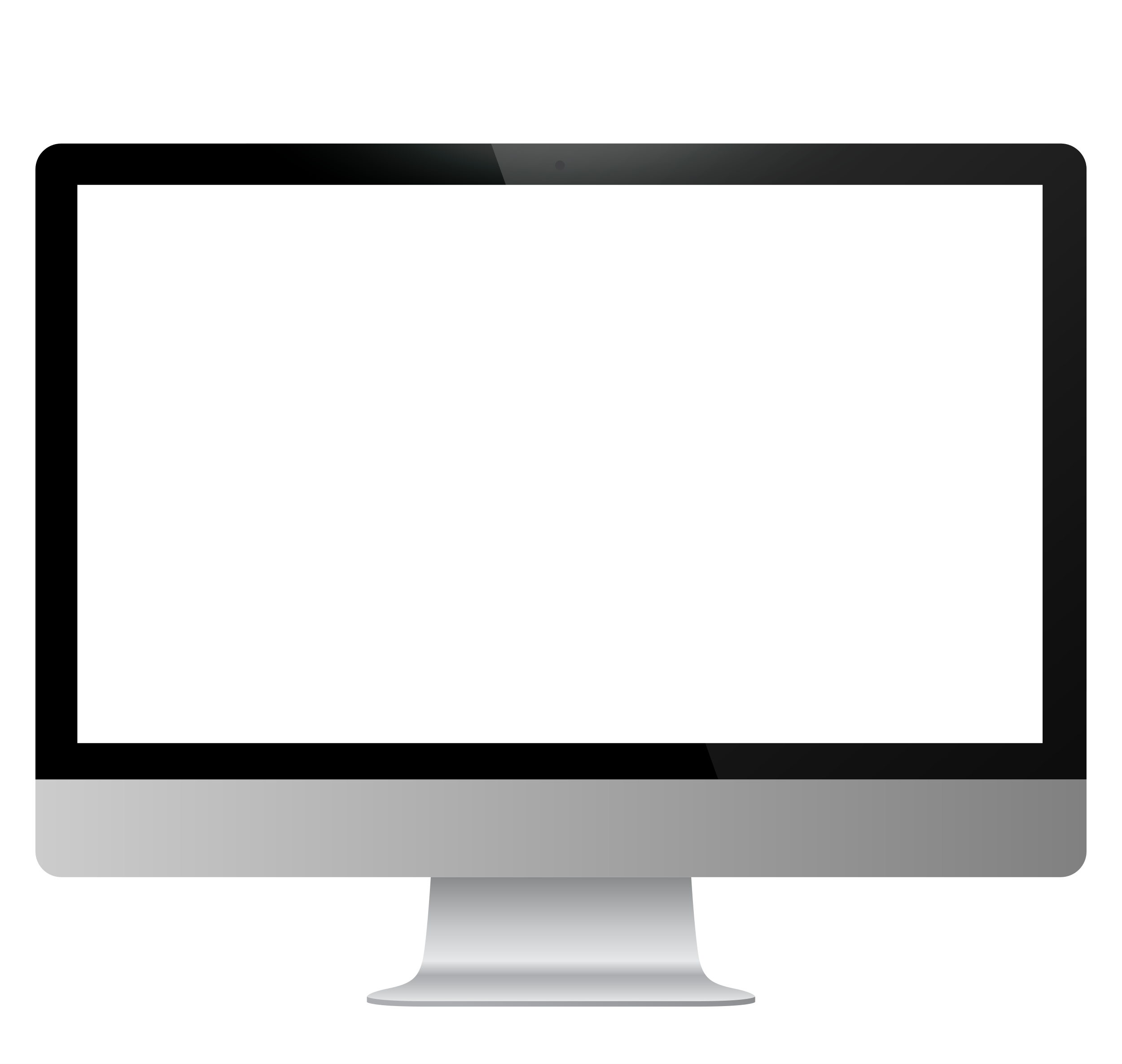 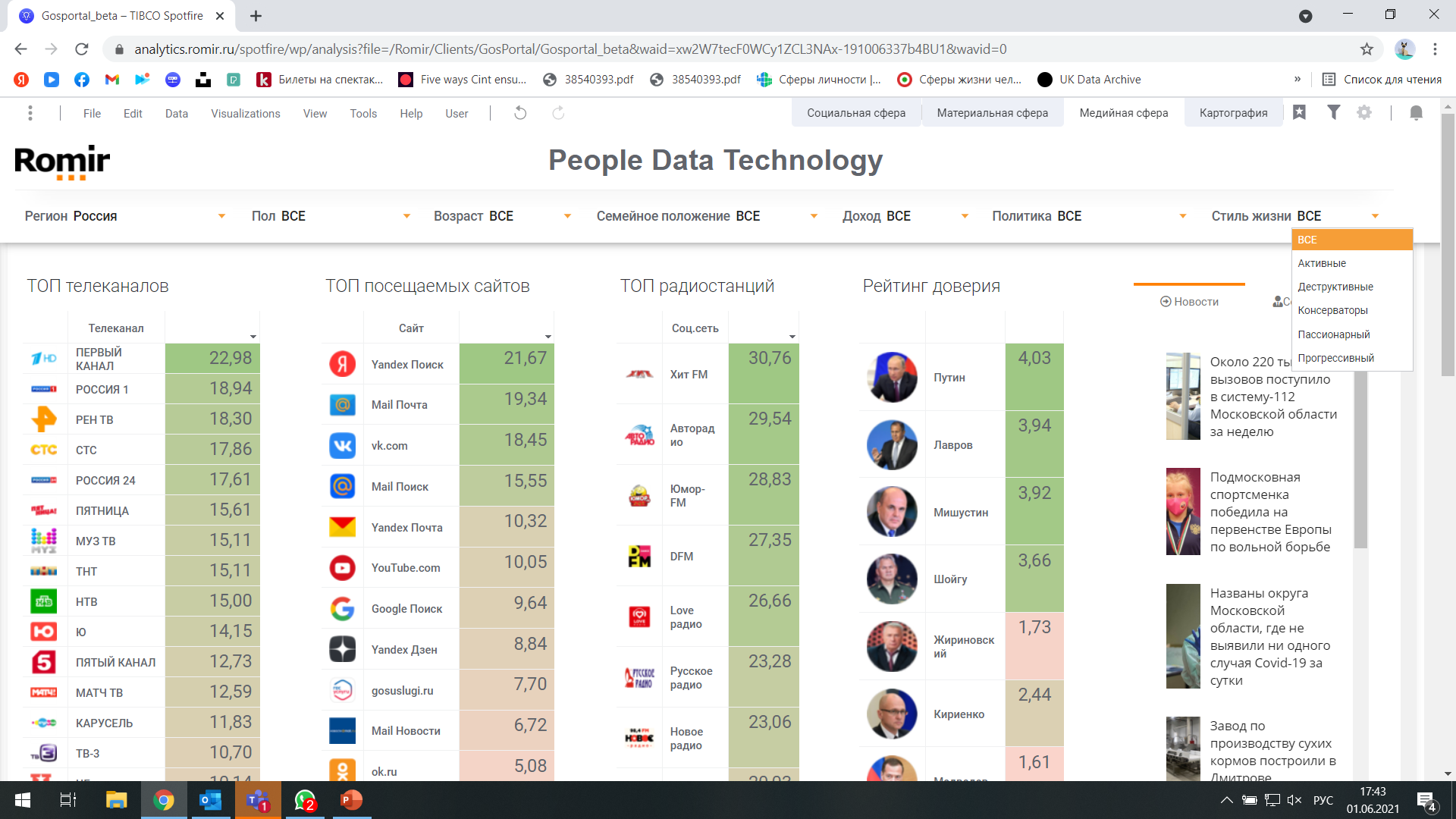 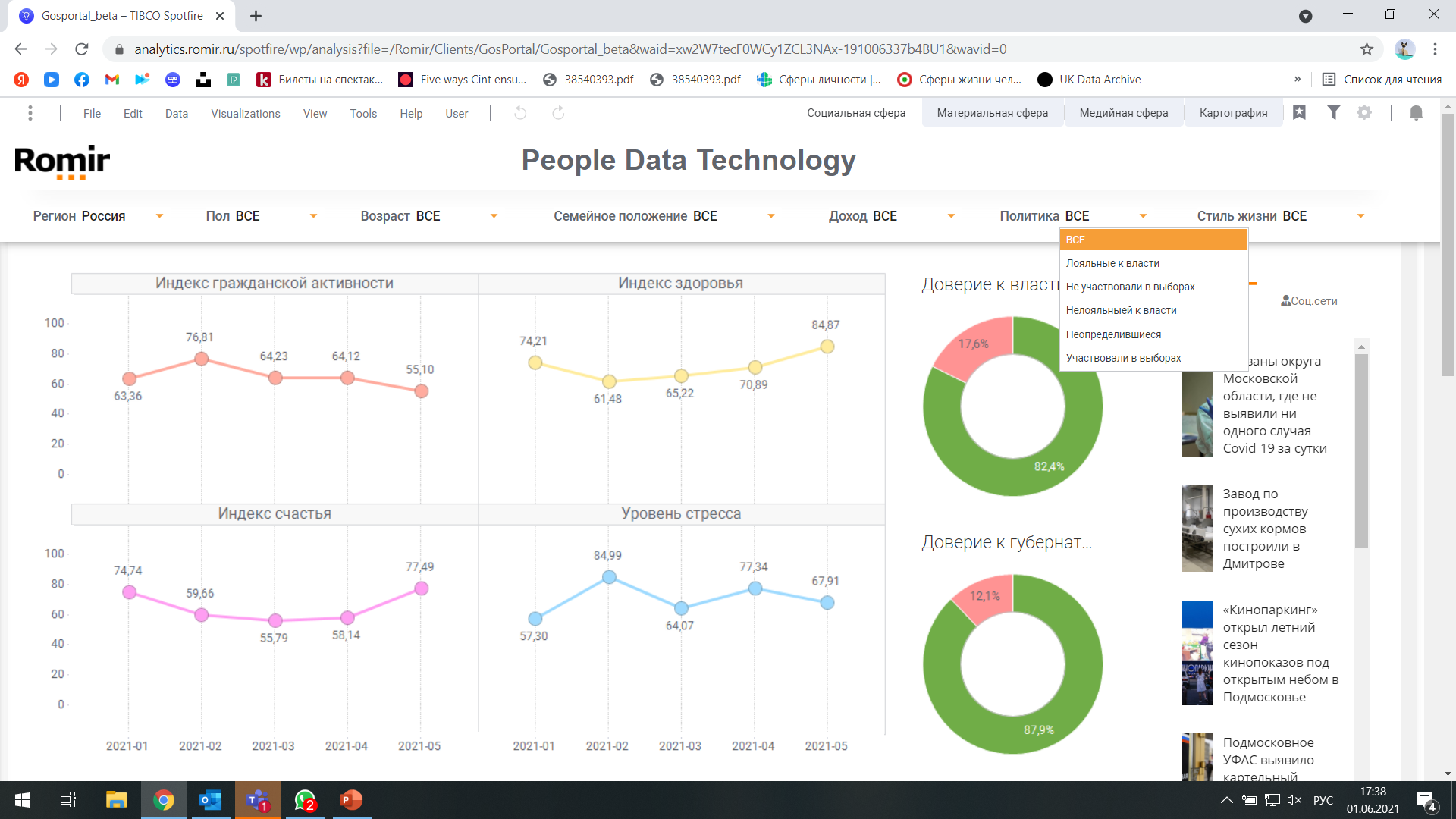 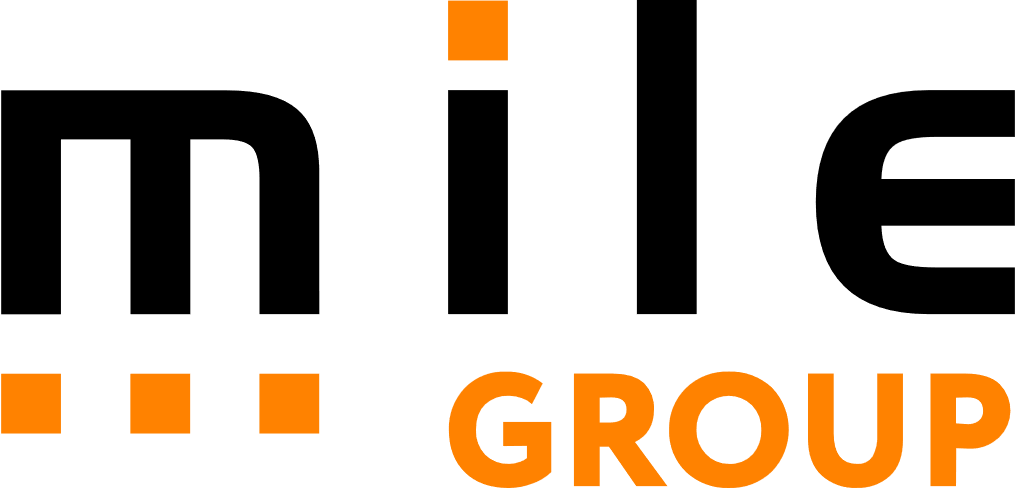 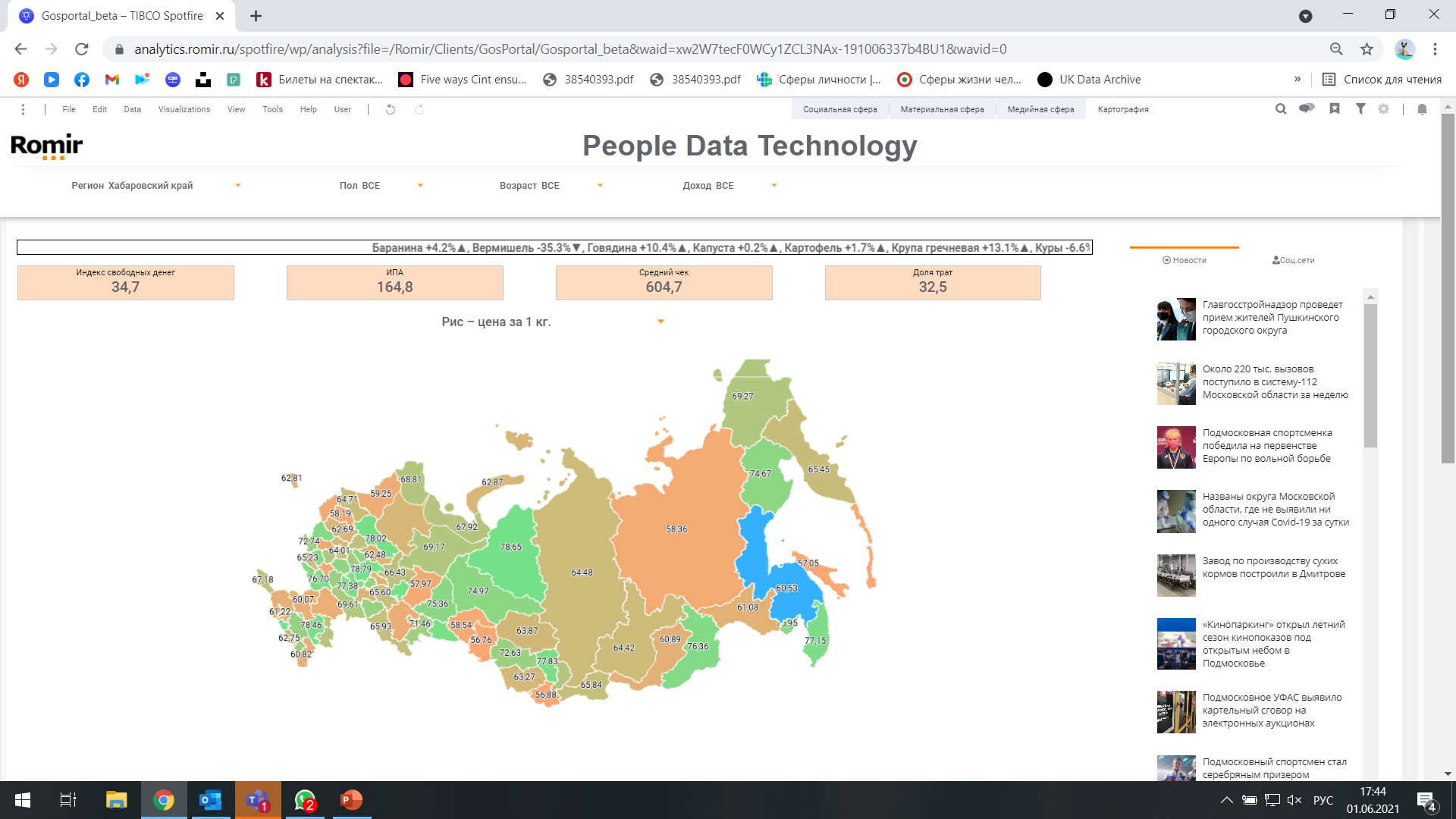